Les stad en wijkOntmoeten als doel en middel
Lj1 p4 les van 3 juni
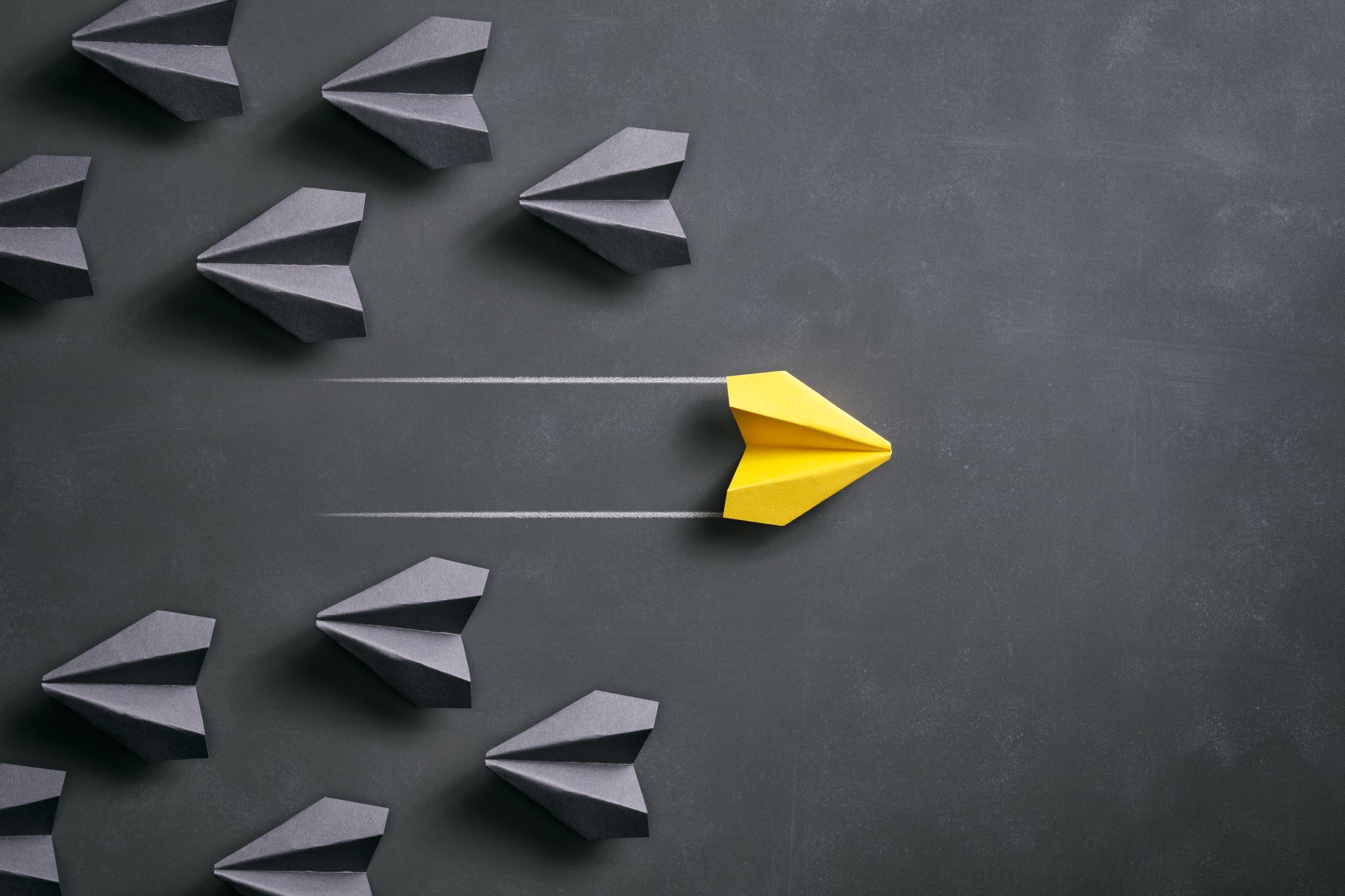 Programma van vandaag
Presentaties door alle groepen v.d. opdrachten 


Ontmoeten in de stad via Social sofa’s 
Ontmoeten > middel en doel 
Doelgroep > kenmerken 
Inrichtingsproces, hoe komt zo’n bankje daar
Presentatie door de groepjes over de input die jullie gaan gebruiken n.a.v. de les over ‘groen in de stad’ en de les ‘spelen in de stad’ (max 2 minuten)

Groepje Lifestyle
Groepje Stad en Wijk
Groepje Biobased
Groepje Water en Energie
Groepje Vrije tijd
https://www.youtube.com/watch?v=mF9RxeB5xQ4
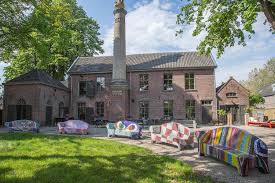 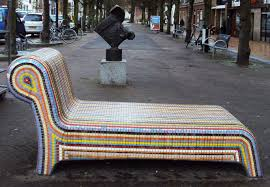 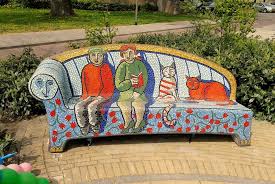 “Wie zijn buren kent voelt zich veiliger, minder eenzaam en gelukkiger. Zo eenvoudig is het” zegt Karin Bruers, de oprichtster van Social Sofa. De leefbaarheid van een buurt wordt voor een belangrijk deel bepaalt door de inrichting en onderhoud van de wijk en de sociale verbondenheid tussen de bewoners.
‘Met het verdwijnen van de buurtwinkeltjes, -kroegen, pleintjes en bankjes in de afgelopen vijftig jaar verdwenen ook deze normale ontmoetingsplekken. In het centrum van een stad kom je nog wel bankjes tegen, maar hoe verder je de woonwijken in gaat, hoe zeldzamer het wordt. De laatste decennia hebben veel gemeenten de overlast bij een bankje opgelost door het bankje weg te halen. Wij vinden dat je er dan minimaal tien banken in die wijk bij moet zetten.

Wij van socialsofa gaan zo ver dat we vinden dat er in elke straat in Nederland een bank hoort te staan. Om onze strijd tegen de sociale verkilling meer elan te geven, hebben we de SocialSofa ontworpen, een betonnen huiskamermodel buitenbank. Mozaïek de sofa samen en je maakt vrienden voor het leven.’
BRON = https://www.socialsofa.com/nl/social-sofa/
Ontmoeten als doel en middel
Sociale cohesie telt daarin drie componenten (Bolt & Torrance, 2005). 
1. sociale participatie (deelnemen aan de samenleving/gedrag), 
2. gedeelde opvattingen (normen en waarden) 
3. identificatie/verbondenheid met een gemeenschap (beleving)
Impliciete ontmoetingen, die een ander doel hebben dan het versterken van sociale cohesie, brengen een gevarieerd publiek op de been.
Impliciete ontmoetingen, wat zijn dat? Hoe kun je dat organiseren?
Doelgroepen &  ontmoeten
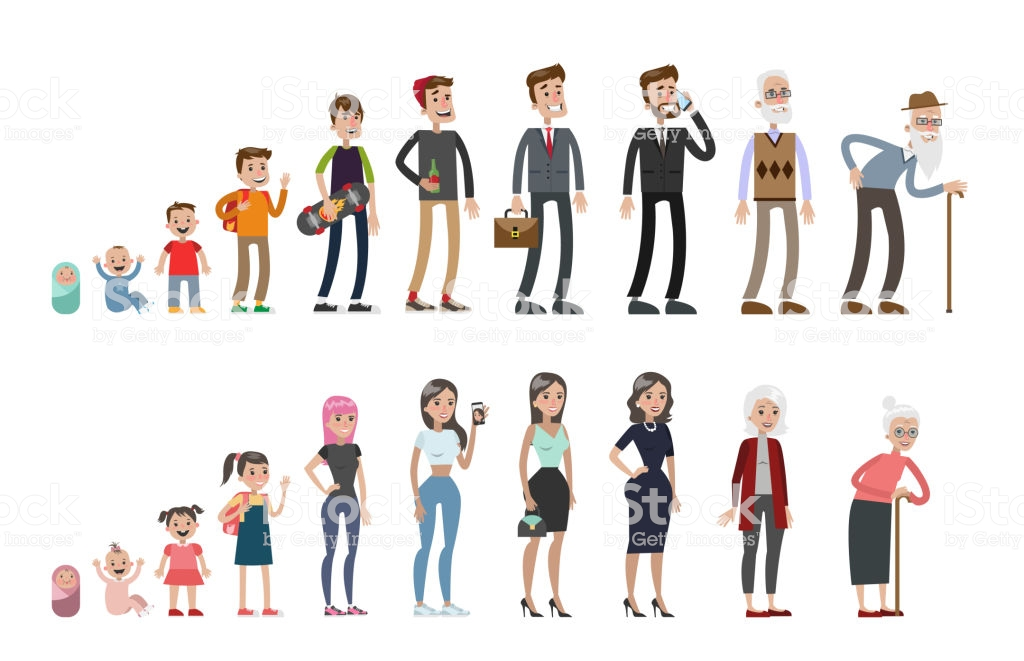 De groep volwassenen kunnen we verdelen in vier leeftijdsgroepen:
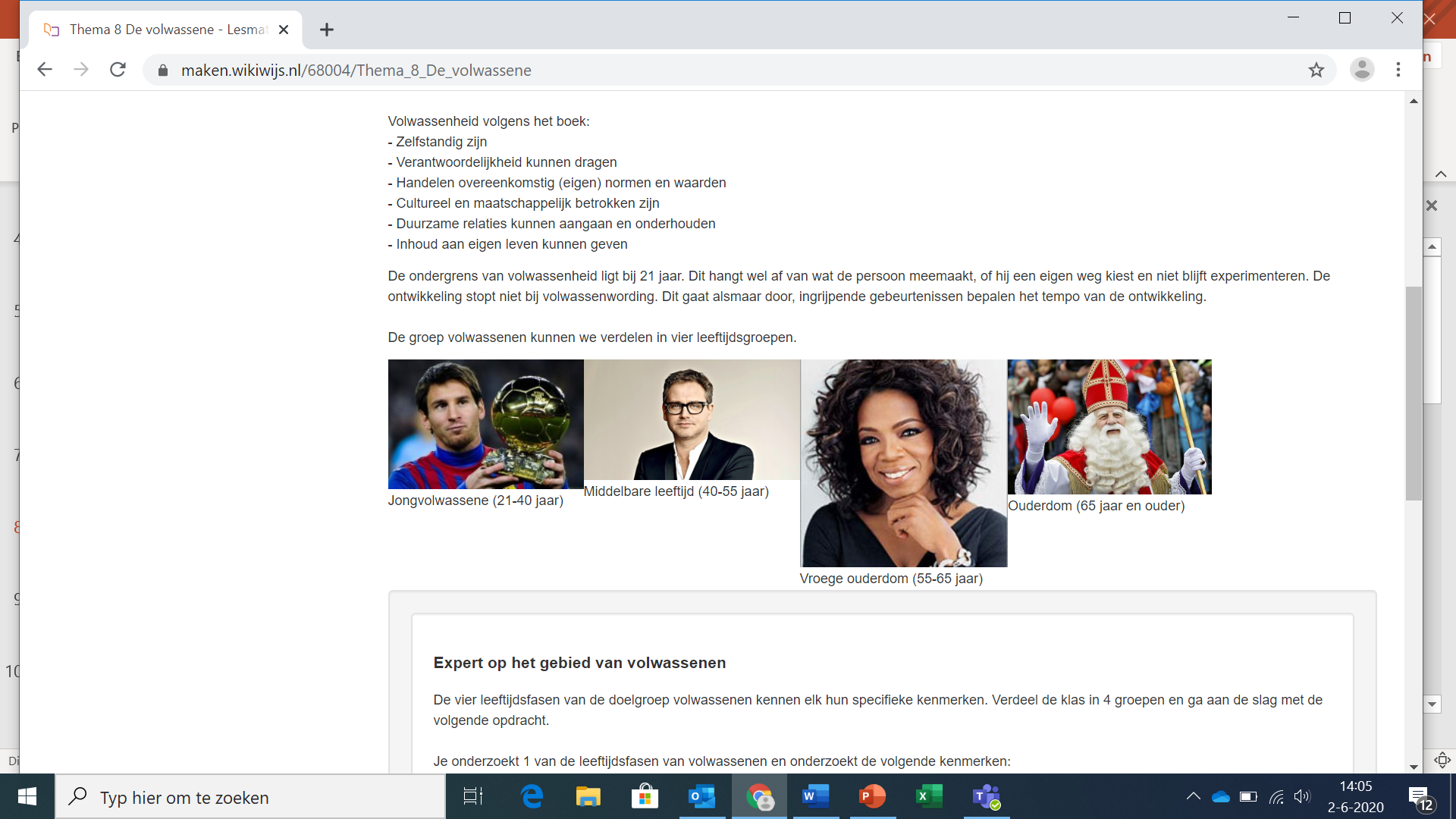 Volwassenheid volgens het boek:- Zelfstandig zijn- Verantwoordelijkheid kunnen dragen- Handelen overeenkomstig (eigen) normen en waarden- Cultureel en maatschappelijk betrokken zijn- Duurzame relaties kunnen aangaan en onderhouden- Inhoud aan eigen leven kunnen geven
De ondergrens van volwassenheid ligt bij 21 jaar. Dit hangt wel af van wat de persoon meemaakt, of hij een eigen weg kiest en niet blijft experimenteren. De ontwikkeling stopt niet bij volwassenwording. Dit gaat alsmaar door, ingrijpende gebeurtenissen bepalen het tempo van de ontwikkeling.
Inrichtingsproces: hoe komt zo’n bankje daar?
Gemeente
Initiatief van bewoners > 

Initiatief via Woningbouwcorporatie > 

Donatie door bv. bedrijf of organisatie >
- Bestemmingsplan 

- Vergunning 

- Plaatsing
Een bestemmingsplan is een beleidsdocument dat de ruimtelijke ordening bepaalt. Een bestemmingsplan geeft de "bestemming" van een gebied of de bestemmingen in dat gebied aan.
Ruimtelijke ordening: De ruimte in Nederland is schaars. Er is onder meer ruimte nodig voor woningen, wegen, spoorlijnen, vliegvelden, bedrijventerreinen en natuur. De overheid stelt plannen op om de ruimte te verdelen en gebieden aan te wijzen voor bepaalde bestemmingen. Ruimtelijke ordening is het proces waarbij met een groot aantal spelregels de leefruimte planmatig wordt benut en ingericht. Daarbij wordt rekening gehouden met individuele en gemeenschappelijke belangen. Kortweg: het zo goed mogelijk aan elkaar aanpassen van samenleving en ruimte.
Provincies, gemeenten en het Rijk hebben de volgende taken en bevoegdheden in het ruimtelijk beleid:
- Gemeenten zijn verantwoordelijk voor woningbouw en  bedrijventerreinen en bouw van nieuwe plekken voor bedrijven. Het bestemmingsplan is het belangrijkste instrument voor de ruimtelijke ordening in een gemeente.
- Provincies voeren het landschapsbeleid uit. Het is hun taak om te zorgen voor voldoende groene ruimte in en rondom de steden.
- De Rijksoverheid controleert de gebiedsplannen van provincies en gemeenten. De plannen mogen niet botsen met rijksbelangen. Bijvoorbeeld met de functie van militaire terreinen of rijkswegen.
Bedankt voor jullie aandacht en tot volgende week!